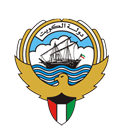 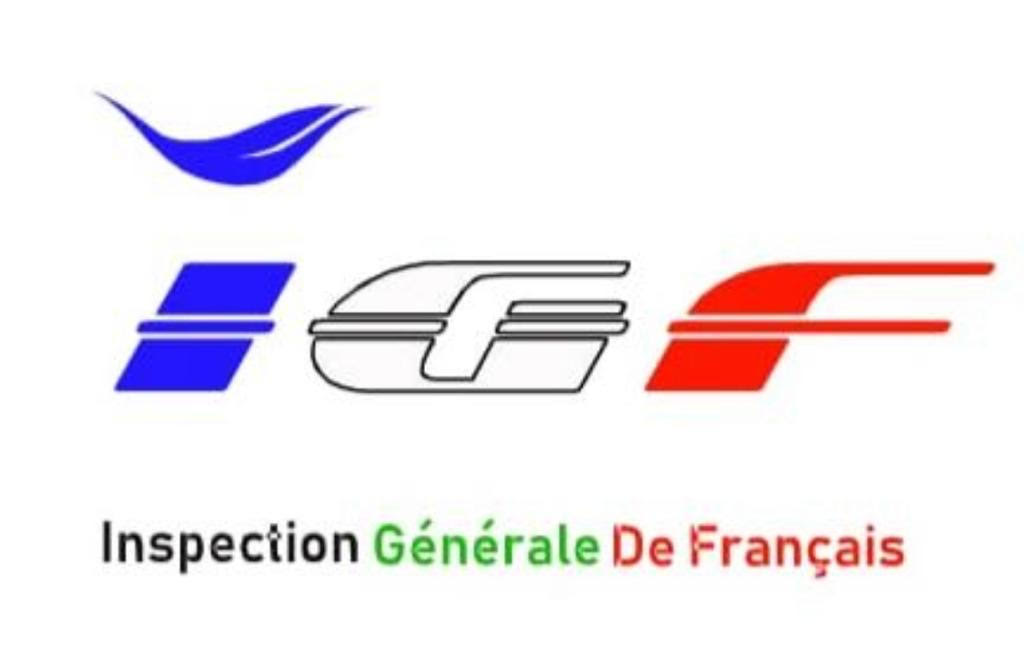 Ministère de l’éduction
Inspection générale de français
Dossier 7
Se loger
Grammaire, comm. Et prod. écrite
© Inspection générale de français
Choisissez la bonne conjugaison    اختر التصريف الصحيح للفعل
Le malade (pouvoir)……………...guérir  
                 pourras                  pourra   	              pourrai  	
2.  Ils (prendre)  …….. Le métro. 
            prendrai                 prendra                    prendront   	
3.  Mon père (faire)   …………... la prière                   
            ferai                       feras                         fera  	 
4.  Les enfants (manger)  ……………….. beaucoup de grignotages 
             mangeront               mangerez                       mangerons   	
5.  Vous (pouvoir) ………………   mettre la table ici.
             Pouront           pourrez     	     pourrons
Transformez les phrases au féminin        حول الجمل التالية من صيغة المذكر الى المؤنث
1. Mon ami est libanais.
………….amie est …………………
2. Ce chalet est ancien et cher.
………..maison est …………………..et …………………….
3. Il est calme et très gentil 
   Elle est ………………et très ………………………
4. Le gateau est très bon.
  ……………tarte est très …………………
Mon
Libanaise
ancienne
chère
Cette
gentille
calme
bonne
la
Transformez les phrases au féminin        حول الجمل التالية من صيغة المذكر الى المؤنث
J'achète un   beau pantalon
J'achète …………    ……………..   robe.
Le poulet est délicieux.
……. salade est ………………………….
Votre voisin est gros.
…………. voisine est …………………..
Ce logement est haut
………… tour est …………………..
une
belle
délicieuse
La
grosse
Votre
haute
Cette
Transformez les phrases au féminin        حول الجمل التالية من صيغة المذكر الى المؤنث
1. Ce jeune homme est étudiant en anglais .
Cette ………….. dame est …………………en anglais .
2.   Ton frère est sportif.
…………sœur est ……………………..
 3. Elle a un bel appartement très moderne  .
Elle a une …………….villa très ………………….
 4. Son pull est marron
………..cravate  est …………………
jeune
étudiante
Ta
sportive
moderne
belle
marron
Sa
Transformez les phrases au féminin        حول الجمل التالية من صيغة المذكر الى المؤنث
1. Elle  achète  un long pantalon blanc 
    Elle  achète  une …………..jupe . ………………
2. Il voit un film très ennuyeux 
     Il voit …………..pièce de théâtre très…………………
3.  Ce  film  est comique .
…………. histoire  est …………………
4. Tout le monde  père est angoissé
………..la famille est ……………………………
longue
blanche
ennuyeuse
une
comique
Cette
angoissée
Toute
Transformez les phrases à la forme négative             حول الجمل التالية الى جمل منفية
Il aime ce studio.

2. Sara range sa chambre.

3. Il adore  le sport et le cinéma  .

4. Je vois quelqu’un .

5. Il prend quelque chose .
Il n’aime pas ce studio.
Sara ne range pas sa chambre.
Il n’adore ni le sport ni le cinéma .
Je ne vois personne
Il ne prend rien.
Associez l’acte de parole à la phrase convenable : صل الموقف بالجملة المناسبة
B
C
A
Complétez le dialogue :اكمل الحوار التالي
Mona :         Quelle est la surface de la maison ?
L’employé : ...........................................................
Mona :         ...........................................................
 L’employé : Le loyer coûte 200 KD
Mona :         ...........................................................
L’employé : C’est à Salwa , devant la mosquée .
Mona :          ...........................................................
L’employé : Non , elle est vide , sans meubles.
C’est 200 m2
Combien coûte le loyer ?
Où est la maison ?
Elle est meublée ?
Ahmed trouve une nouvelle villa, il écrit un mail à son ami Salem et parle du nouveau logement. 
Ecrivez son mail
J’ai acheté une villa à la compagne
Elle est grande et calme
Elle est ancienne
Elle n’est pas meublée
Le loyer est 5OO dinars
Commentez les images suivantes     : علق على الصور بكتابة جملة كاملة المعنى
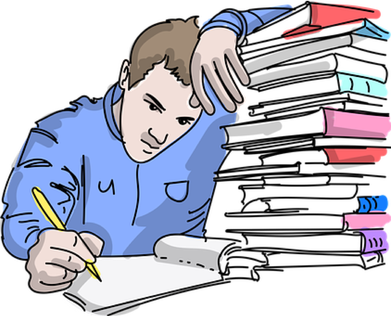 Il travaille beaucoup. 
Il a beaucoup de devoirs.
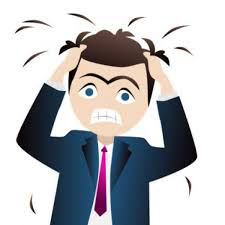 Il est stressé.
Il voudrait déménager .
Je veux changer mon logement .
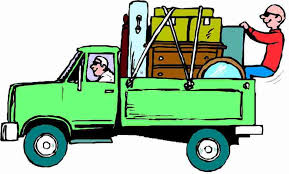 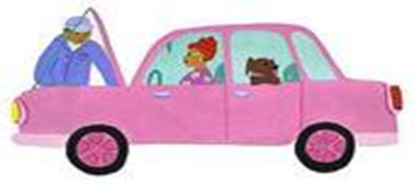 La voiture est en panne .
La voiture ne marche pas .